Una conversación con la Dra. Guffey
Los personajes
TERRY
YO
TÚ
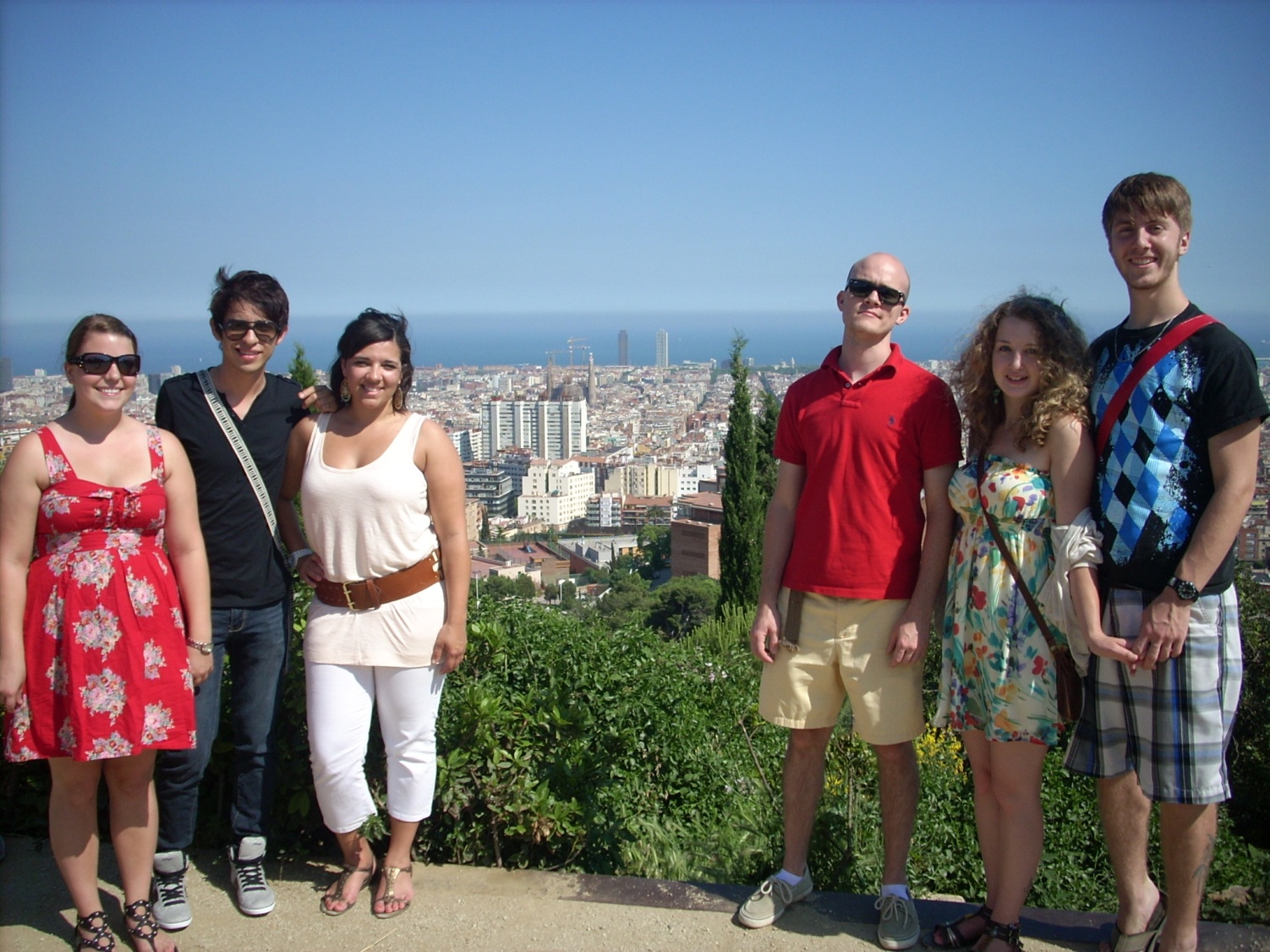 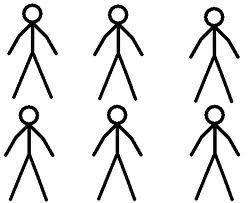 MIRANDA
ELORA
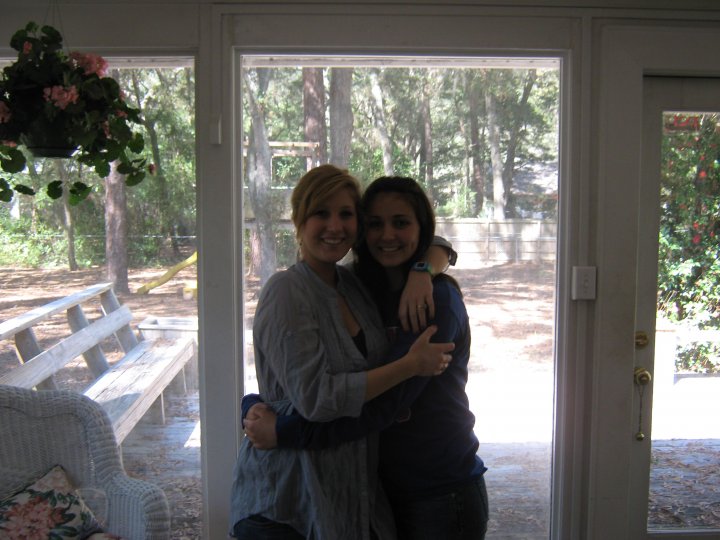 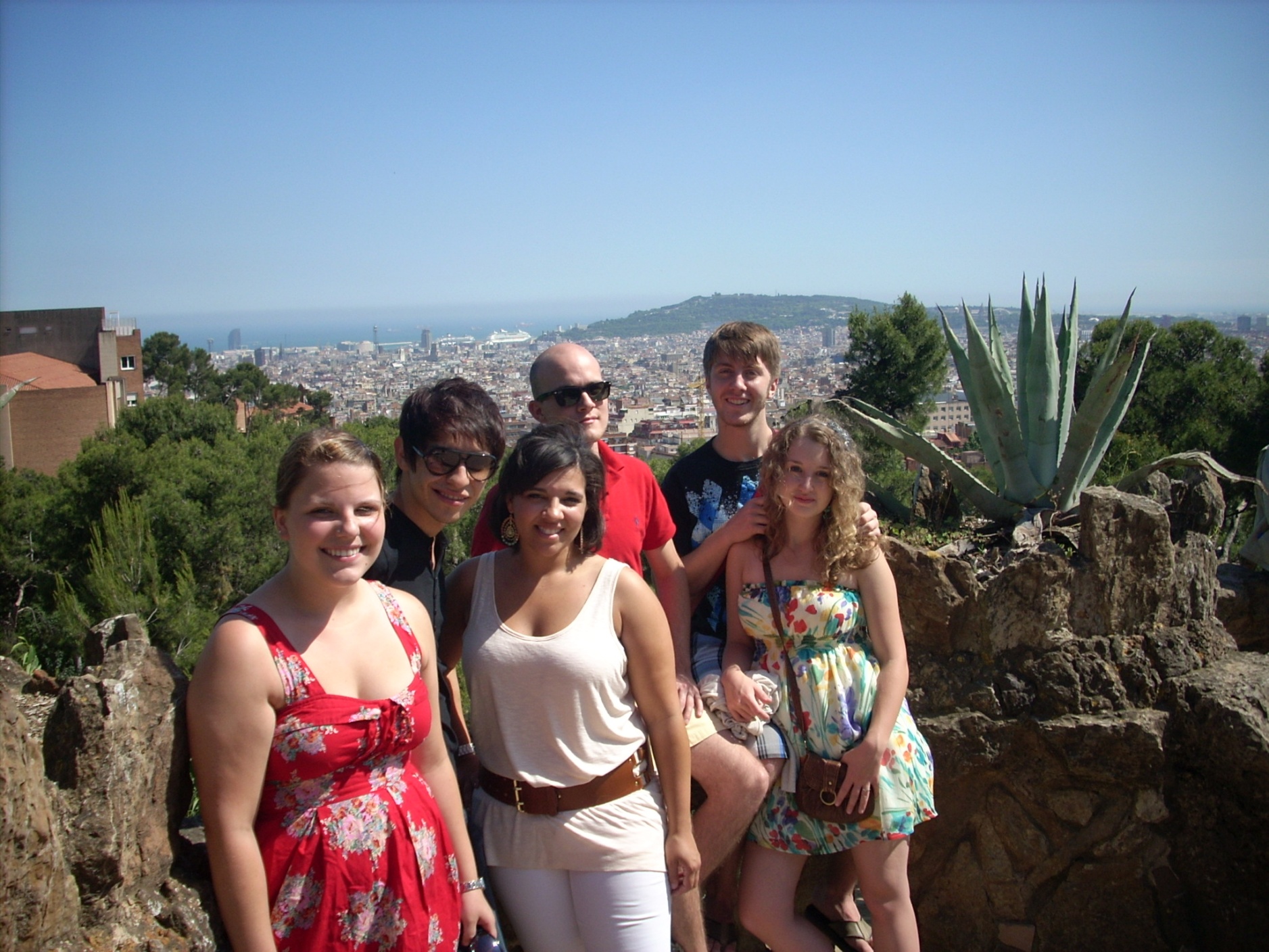 During the “conversation,” answer the questions with a pronoun, not a noun.  For example, to answer

                               ¿Tienes el libro?

You wouldn’t say,

                             Sí, tengo el libro.

But

                                   Sí, lo tengo.
Be aware that some information you need for your answer frequently won’t appear for a few seconds so you’ll have time to read the question.

Write the answer to each question!
1. Estudiante, ¿quién tiene las uvas?
TERRY
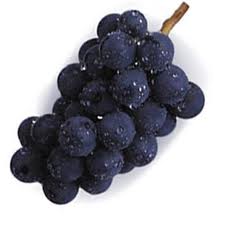 TÚ
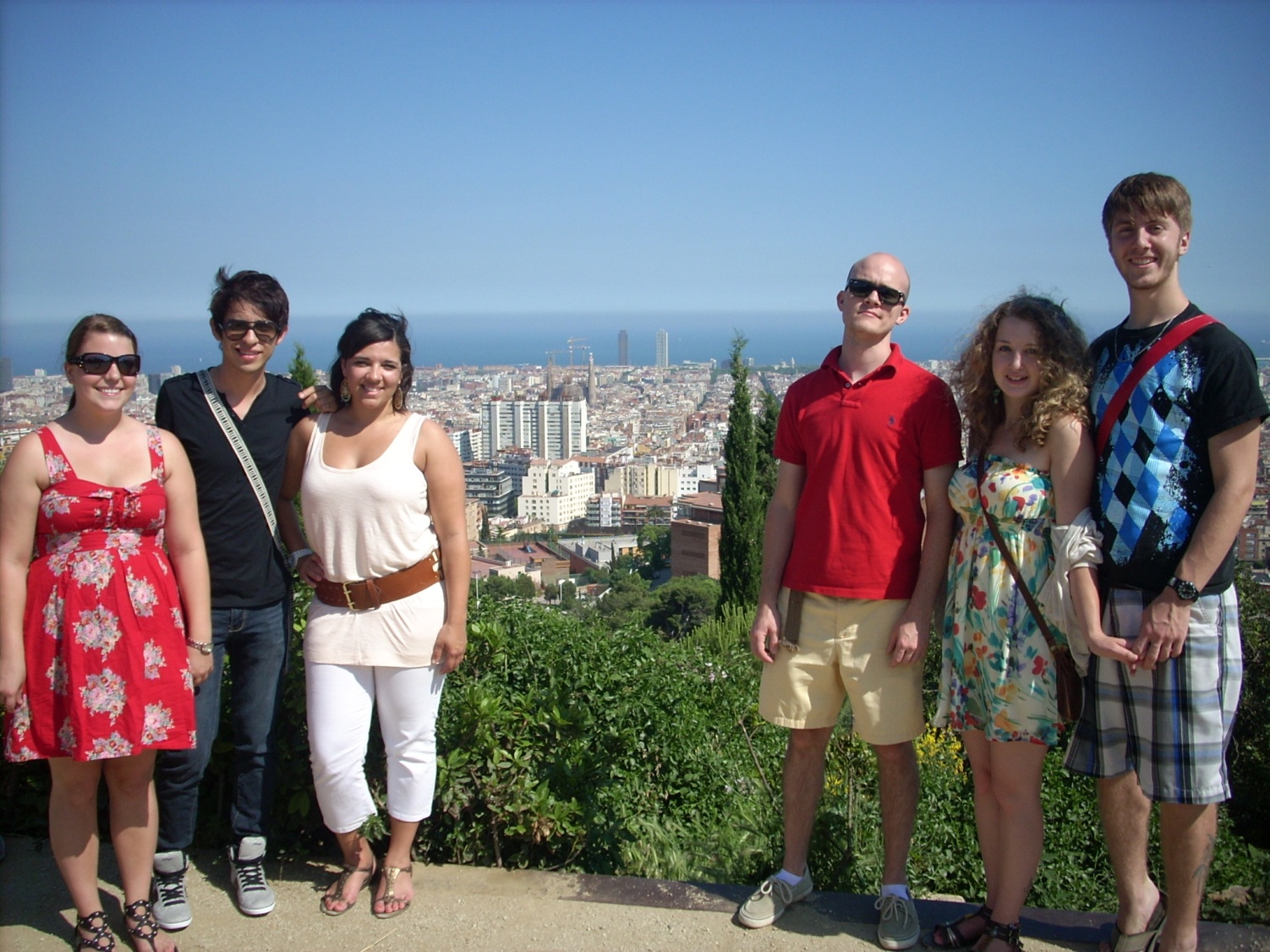 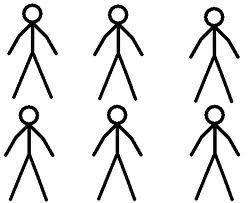 ELORA
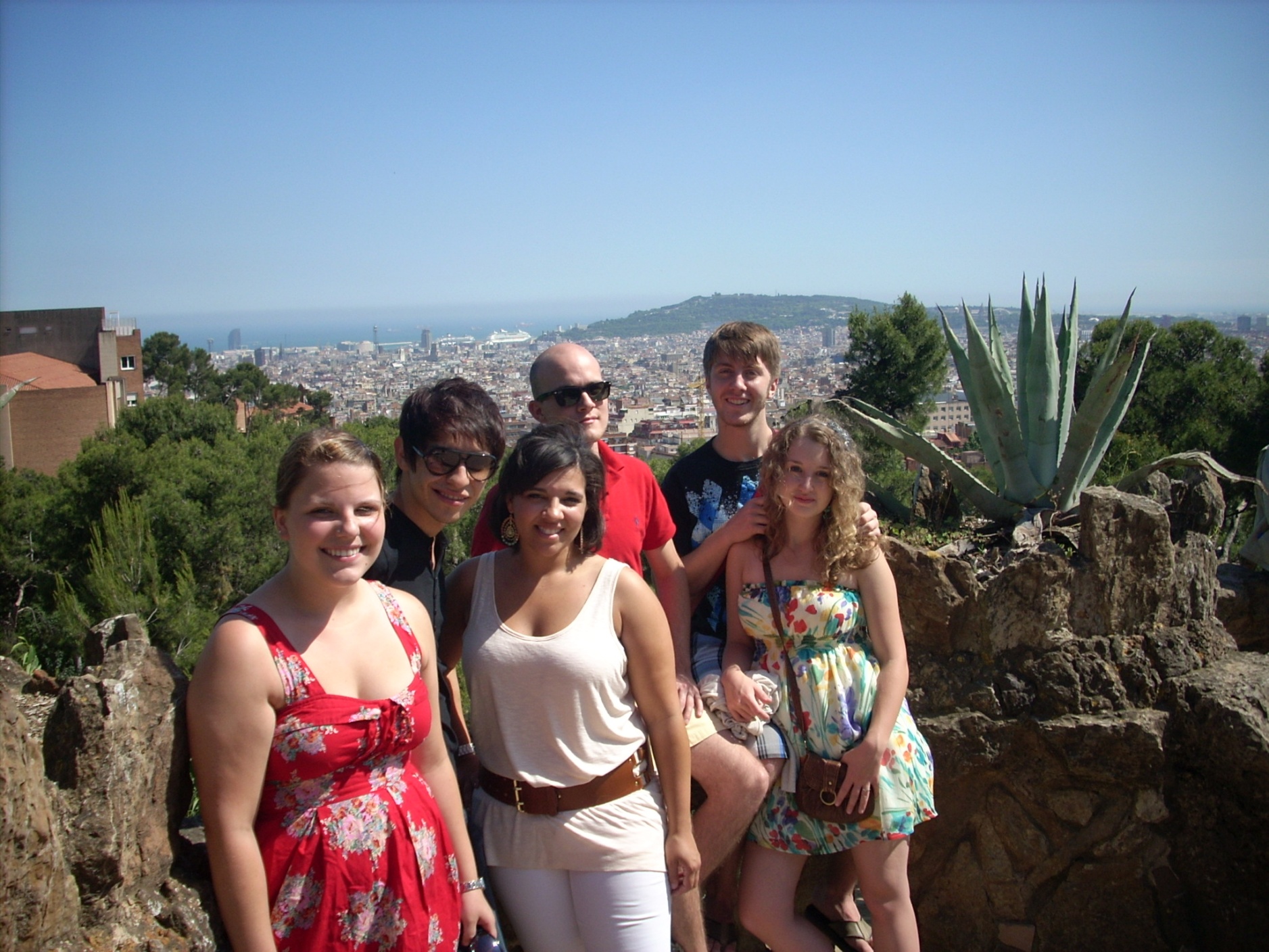 2. Estudiante, ¿quién tiene la manzana?
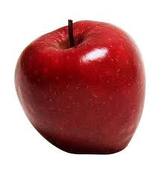 TERRY
TÚ
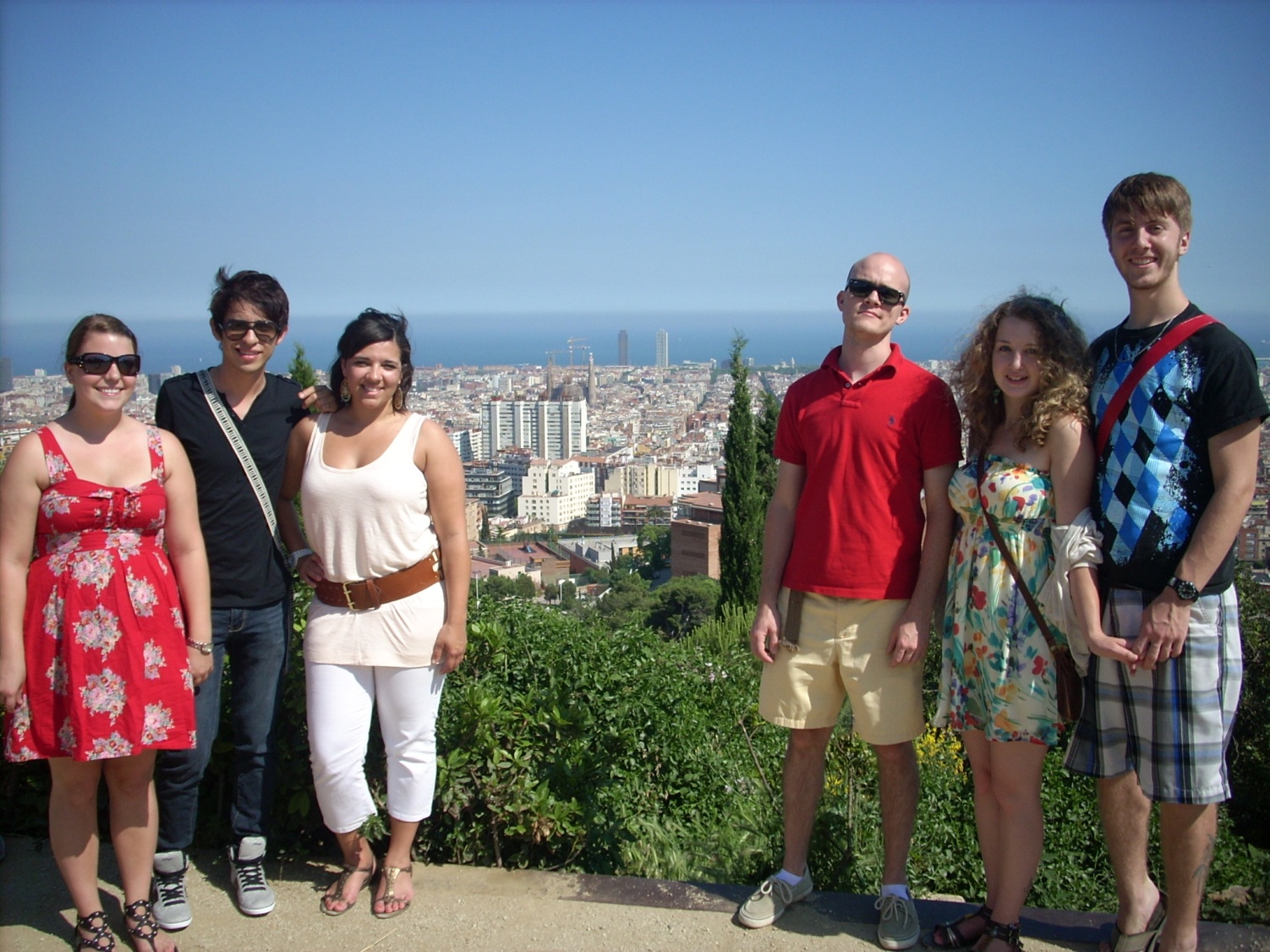 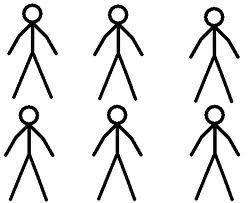 ELORA
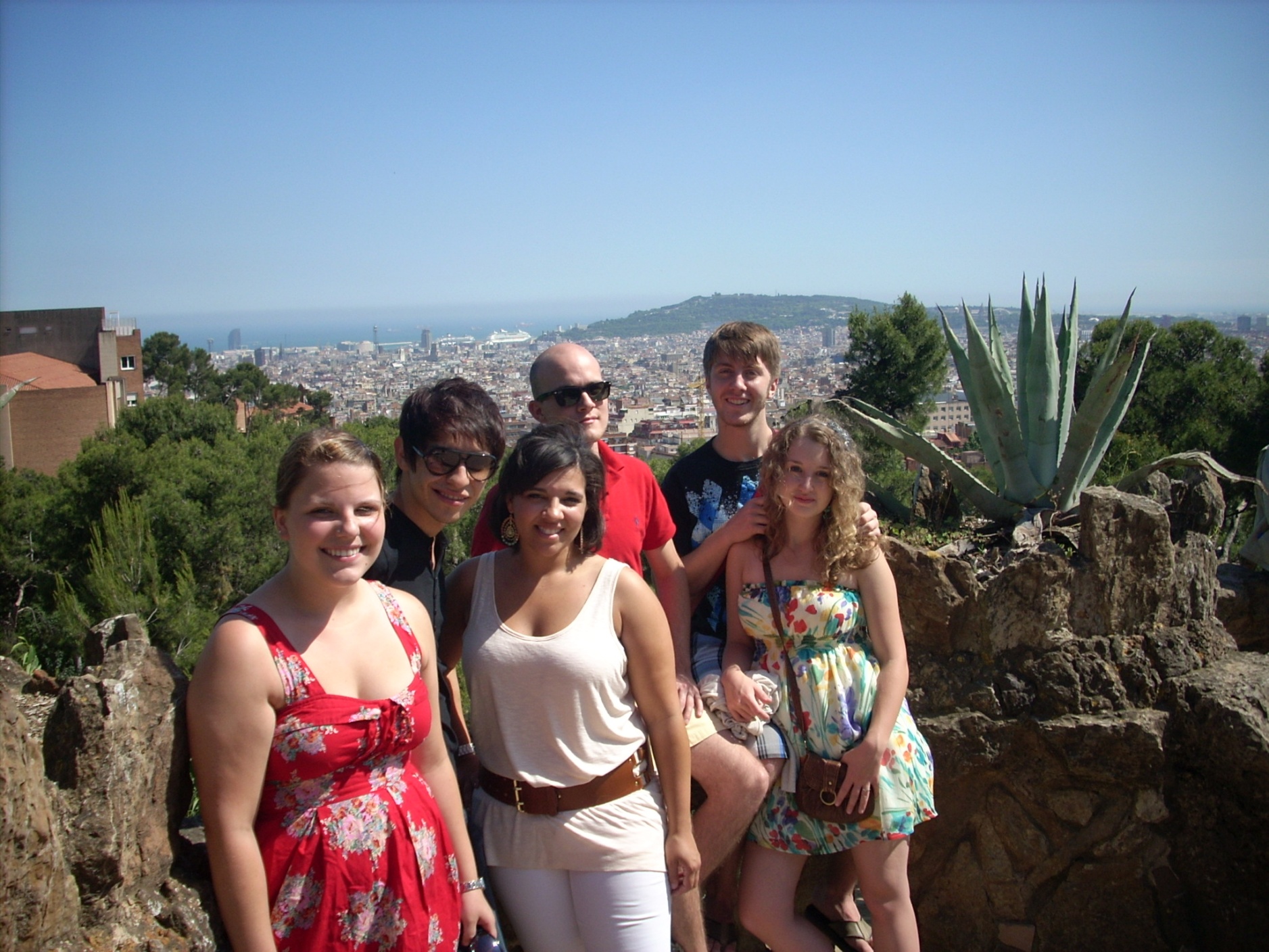 3. Estudiante, ¿quién tiene el bocadillo?
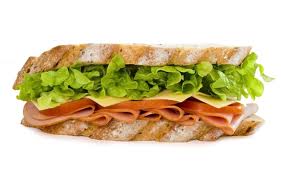 YO
MIRANDA
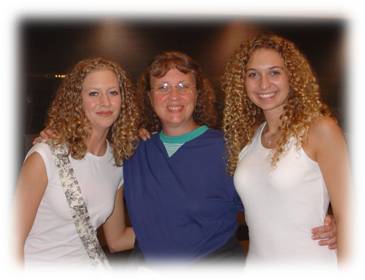 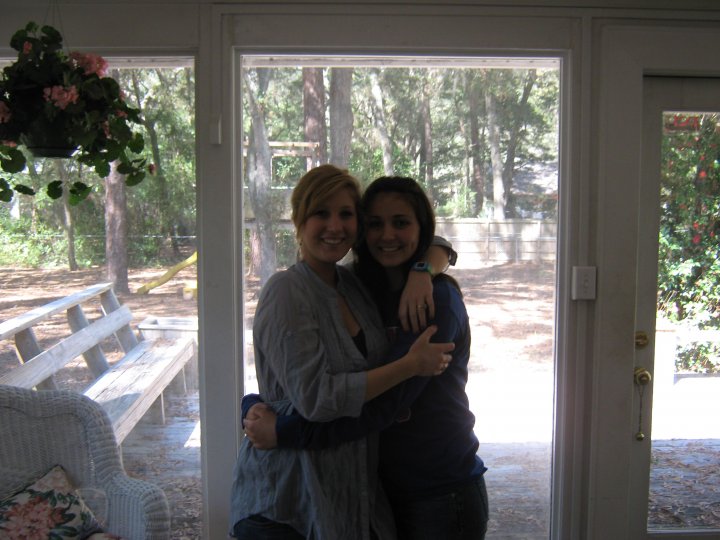 Answers to 1,2,3
BE SURE you have a complete answer on your paper before looking at the answers.  After all the time I’m putting into this, I will haunt you if you don’t take this seriously.

Elora las tiene.
(Yo) la tengo.
(Tú) lo tienes.

If you missed any, particularly 2 or 3, go back and figure out how you’re supposed to be approaching this.  Remember, it’s a conversation with me, so when the little figure that says “tú” is the answer, that’s YOU so you respond with “YO.”  When I’m (my picture) the one who has it, you are having a conversation with me, remember, so you’ll respond with “TÚ.”
4. Estudiante, ¿quién te conoce?
İİİMIRANDA!!!
TÚ
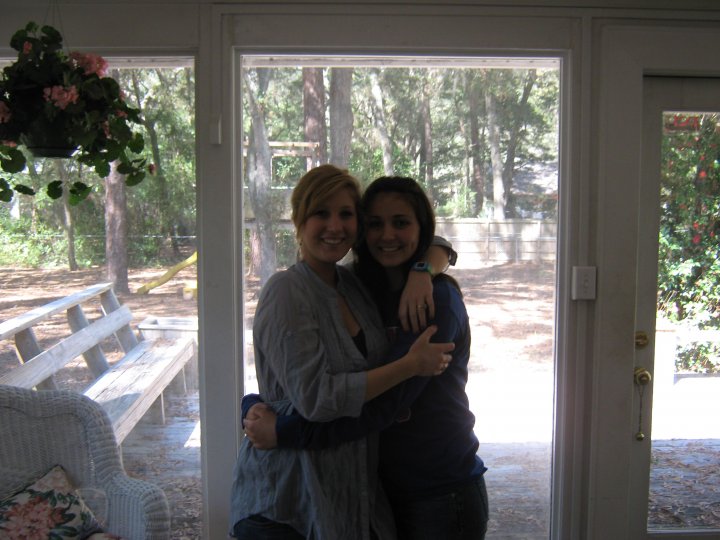 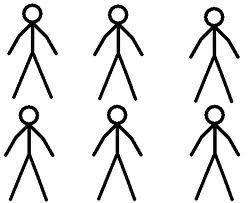 5. Estudiante, ¿cuándo te ayudo?(“Ayudar”—to help)
YO
TÚ
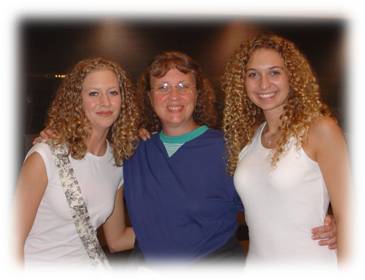 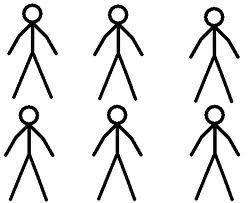 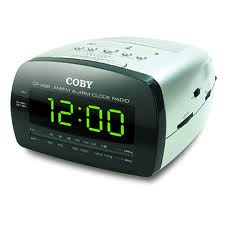 6. Estudiante, ¿me tocas?(“Tocar”—to touch)
YO
TÚ
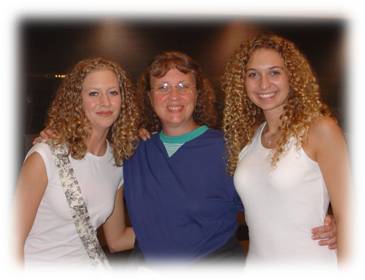 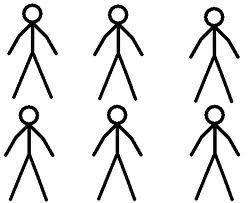 7. Estudiante, ¿dónde pones los libros?
TÚ
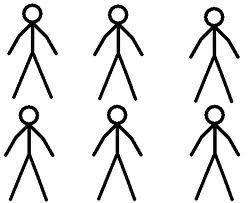 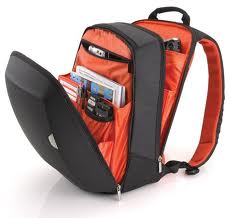 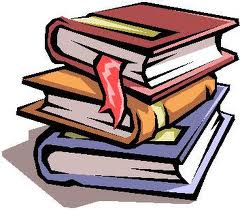 8. Estudiante, ¿ cuándo hacen Uds. el diálogo?
TERRY
TÚ
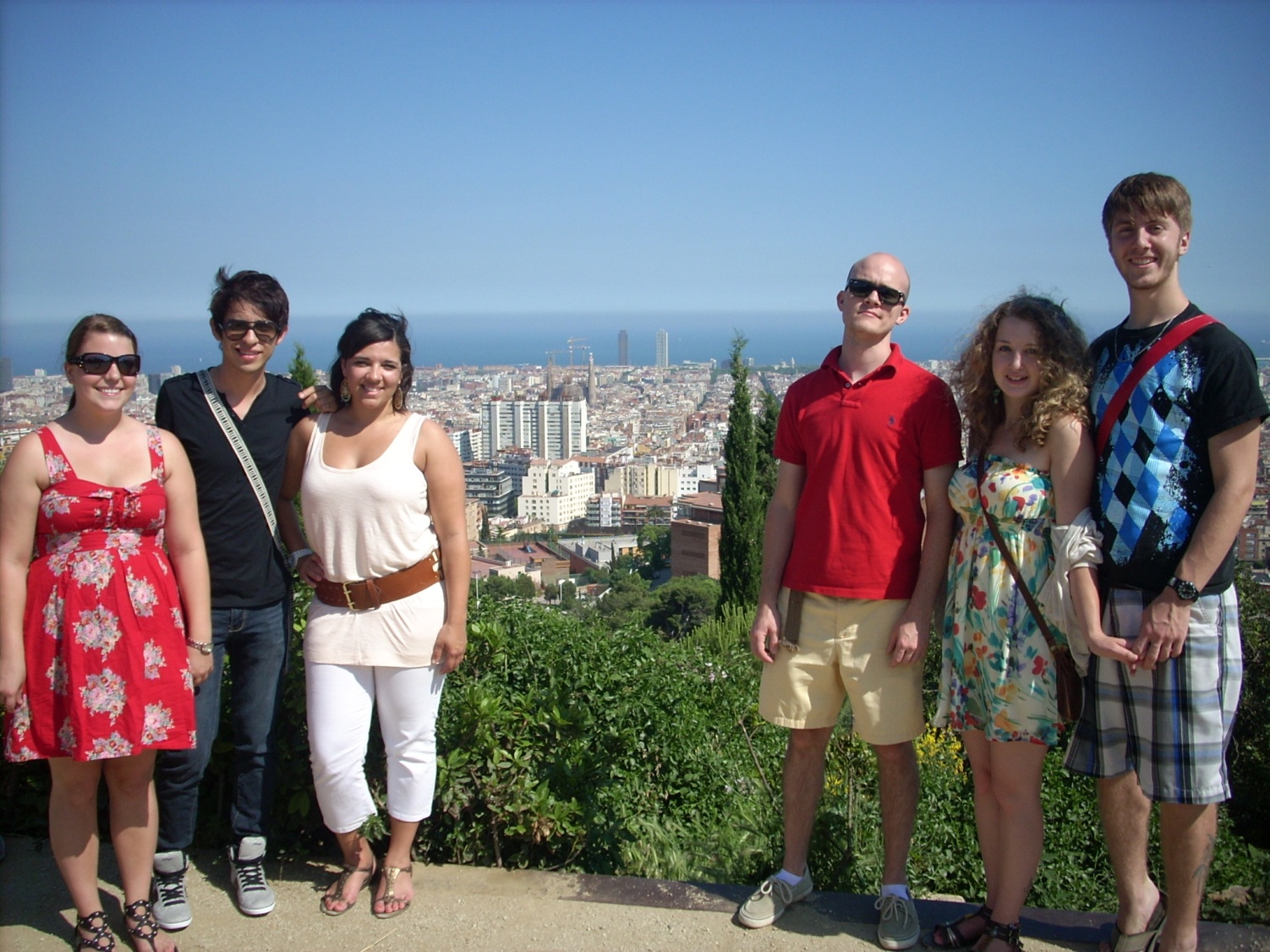 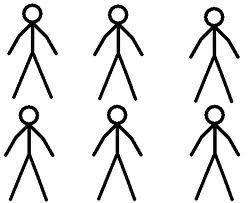 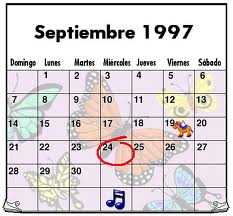 Answers to 4-8
Be sure you have all the answers written down before you proceed, or a little man with a club will leap off the screen and beat you over the head.
Miranda me conoce.
Me ayudas a las doce.
Sí, te toco.
Los pongo en mi/una/la mochila.
(Terry y yo) lo hacemos el martes.
Now go back and figure out why you missed what you missed.
9. Estudiante, ¿leo el libro?
YO
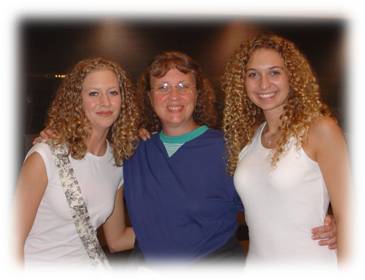 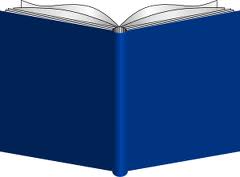 10. Estudiante, ¿dónde compras los zapatos?
TÚ
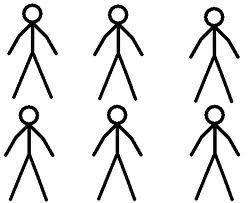 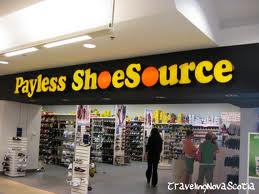 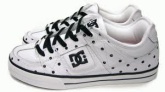 11. Estudiante, ¿me quieres?
YO
TÚ
¡¡¡¡NO!!!!!
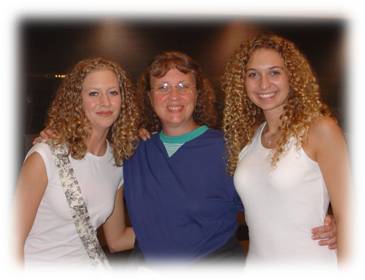 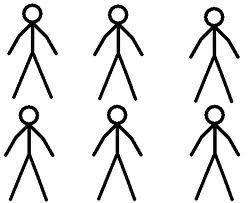 12. Estudiante, ¿os veo?
MIRANDA
TERRY
ELORA
TÚ
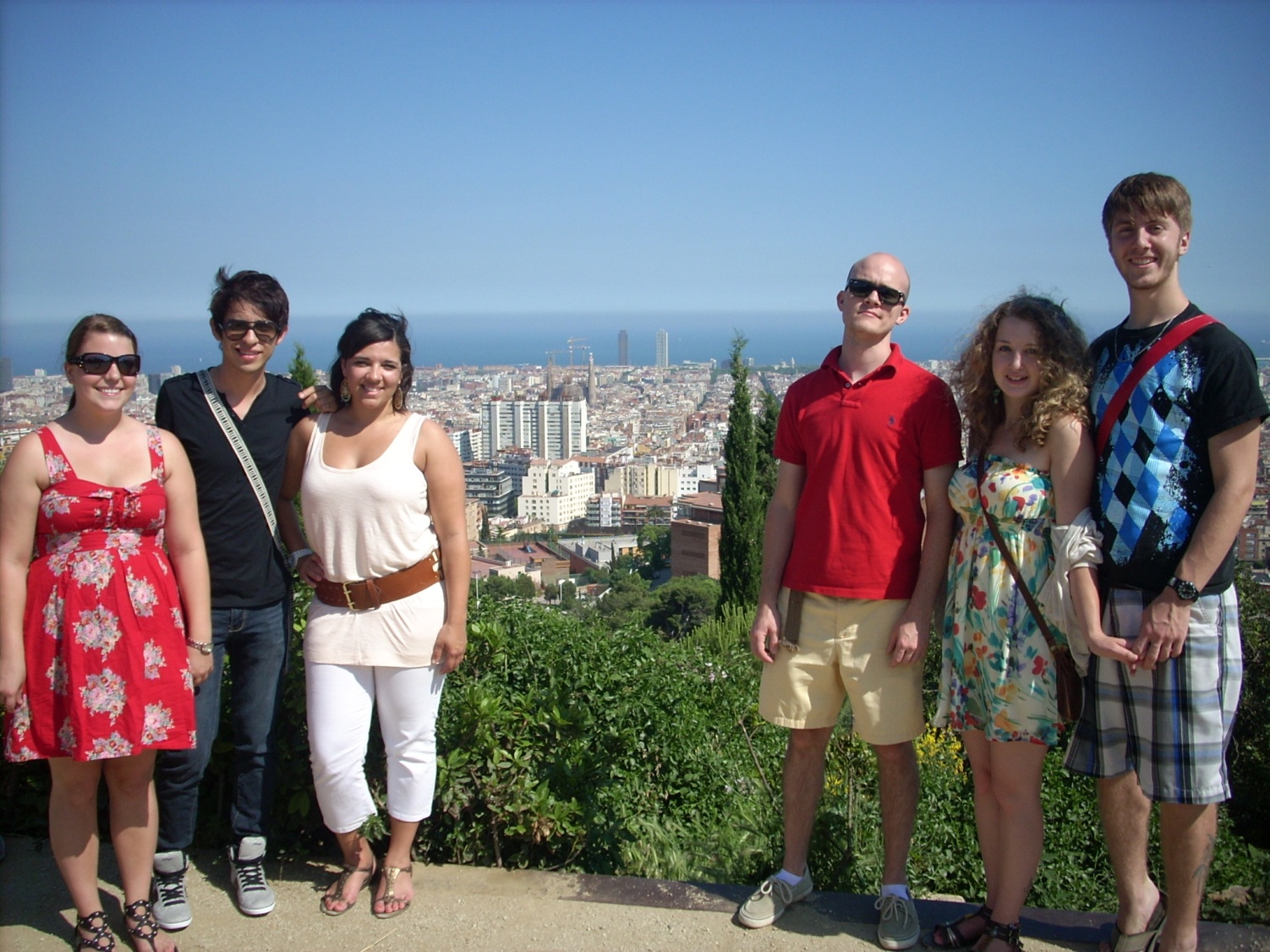 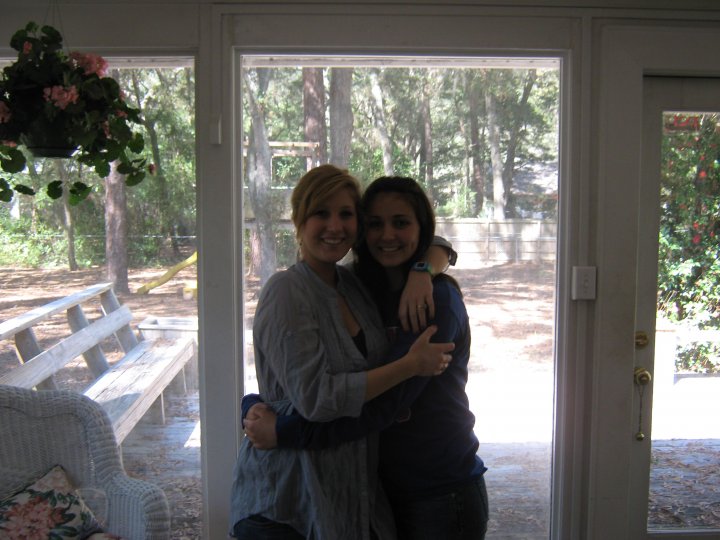 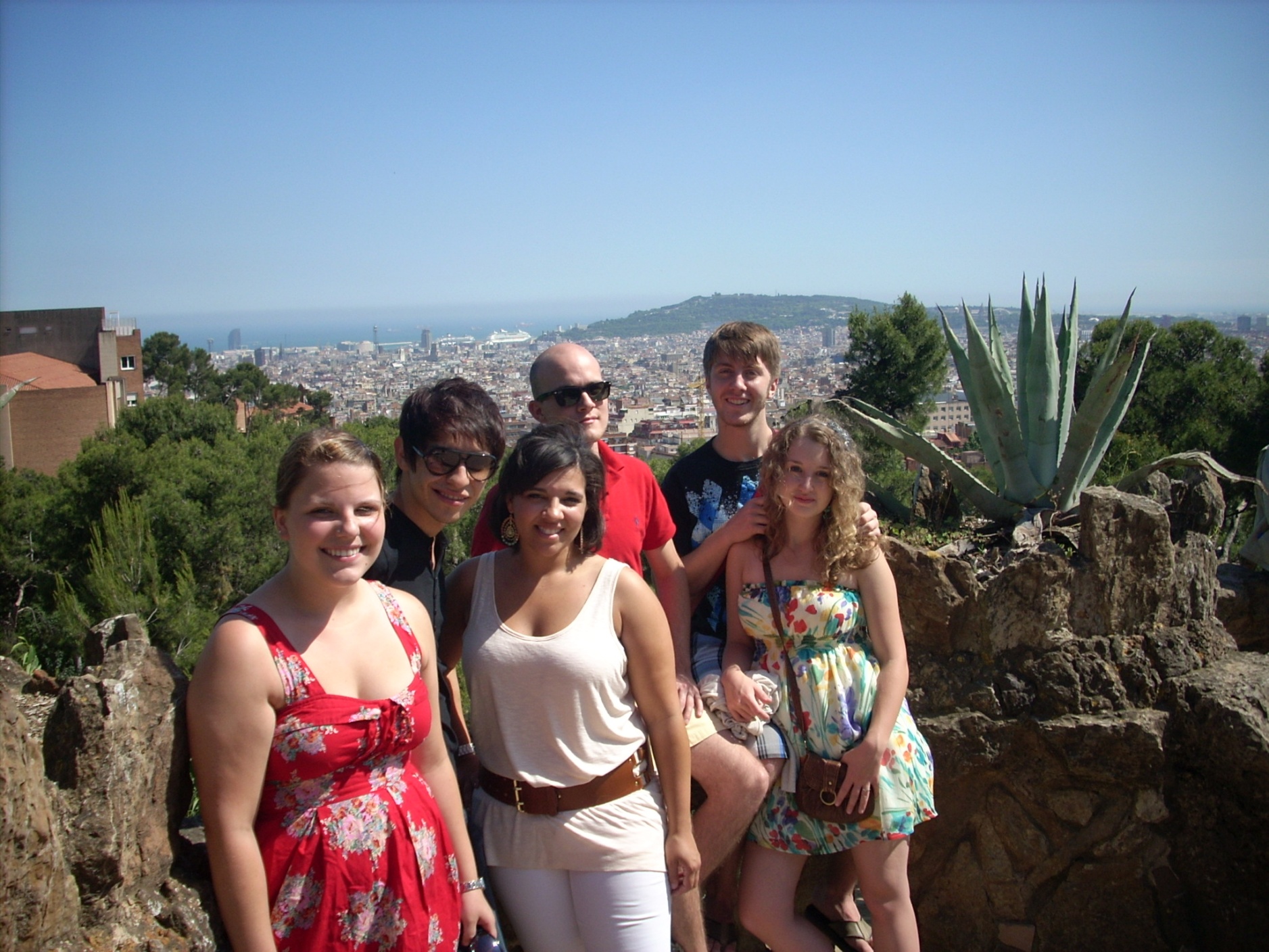 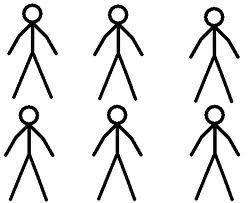 YO
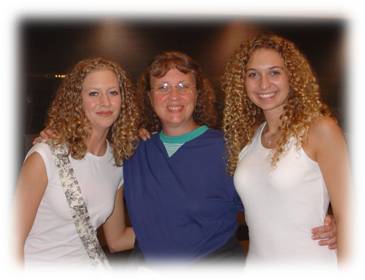 TÚ
ELORA
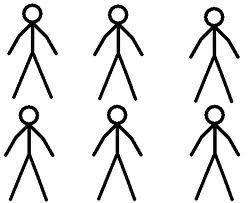 TERRY
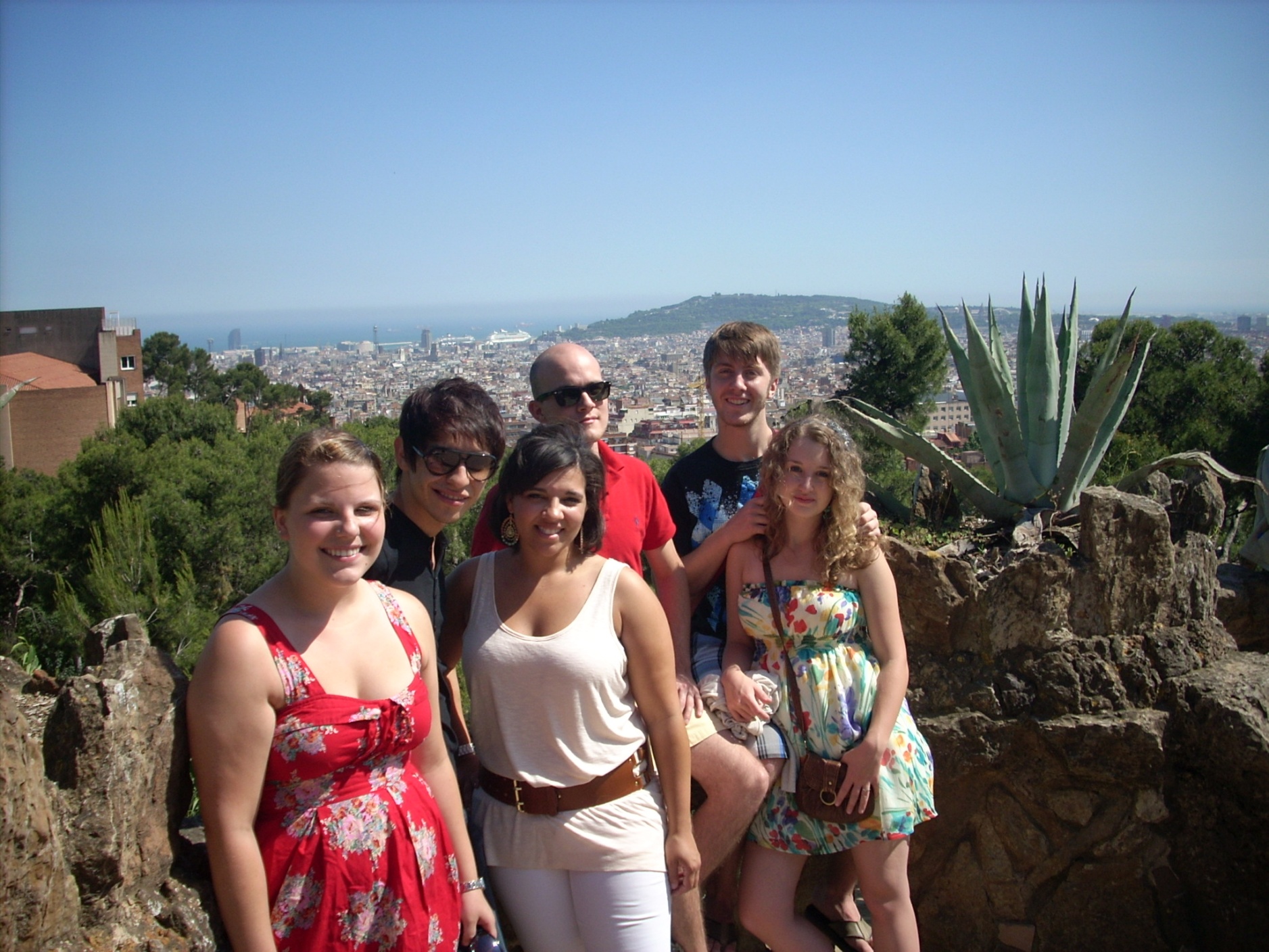 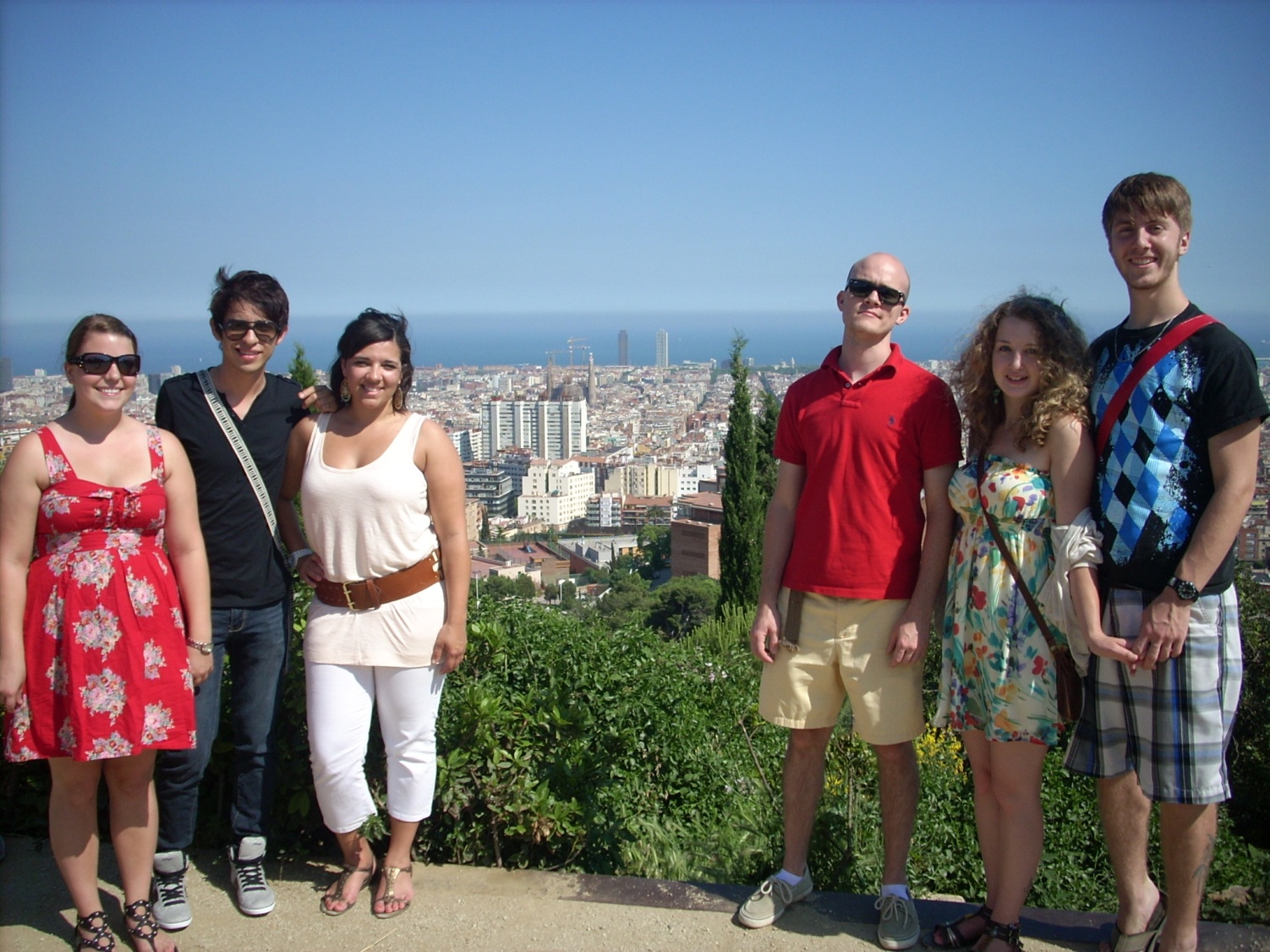 MIRANDA
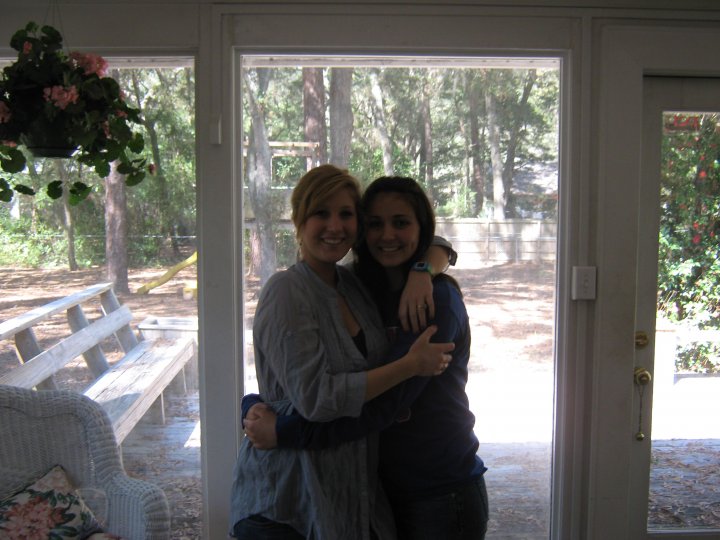 Answers to 11 & 12.
Be sure your answers are written down before proceeding.

  No, no te quiero.
  Sí, nos ves.

Go back and figure out why you got them wrong if you did.